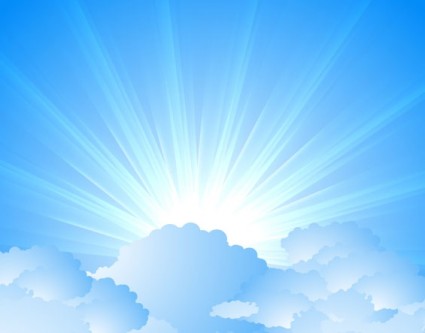 OMICS Journals are welcoming Submissions
OMICS International welcomes submissions that are original and technically so as to serve both the developing world and developed countries in the best possible way.
OMICS Journals  are poised in excellence by publishing high quality research. OMICS International  follows an Editorial Manager® System peer review process and boasts of a strong and active editorial board.
Editors and reviewers are experts in their field and provide anonymous, unbiased and detailed reviews of all submissions.
The journal gives the options of multiple language translations for all the articles and all archived articles are available in HTML, XML, PDF and audio formats. Also, all the published articles are archived in repositories and indexing services like DOAJ, CAS, Google Scholar, Scientific Commons, Index Copernicus, EBSCO, HINARI and GALE.
For more details please visit our website: http://omicsonline.org/Submitmanuscript.php
Journal of Oral Hygiene and Health
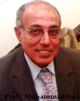 Muhammad Ahmed Gad Professor Faculty of Dentistry-Alex. University 
Egypt
Editorial Board Member
Journal of Oral Hygiene & Health
Biography
Muhammad Ahmed Gad, Ph.D. has been in teaching practice since 1969, the year he graduated from the University of Alexandria, College of Dentistry. 
His practice emphasis for nearly 40 years has been problem complete denture, partial denture, Occlusal Problems, Temporomandibular Disorders and Maxillofacial prosthetics. 
Dr. Muhammad has served as a professor at The King Saud university and King Abd-Alaziz university for over 7 years.
Biography….
He served as a consultant in Ryadh main hospital(1984-1985). He served as a visitor professor at most of Libya Universities. 
He is Adjunct Professor of Graduate Studies, the University of Florida, College of Dentistry. He has served as Associate Faculty and Special Lecturer at the L.D. Pankey Institute (1990-2008). 
He is an active member of the American Academy of Restorative Dentistry, American Dental Association, and serves on the Dental Council of the Christian Medical/Dental Association. 
He has been selected by his peers as "One of Americas Top Dentists" and "Top Clinicians in Continuing Education". He has also been honored as a Fellow in the American College of Dentists.
Research Interest
Prosthodontics, Oral Surgery
For Upcoming Conferences
http://www.conferenceseries.com/
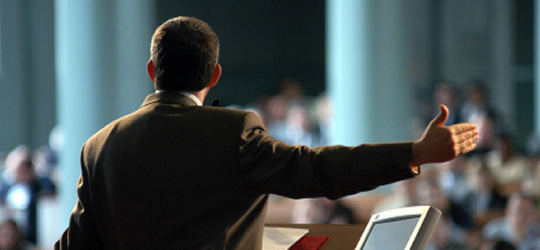 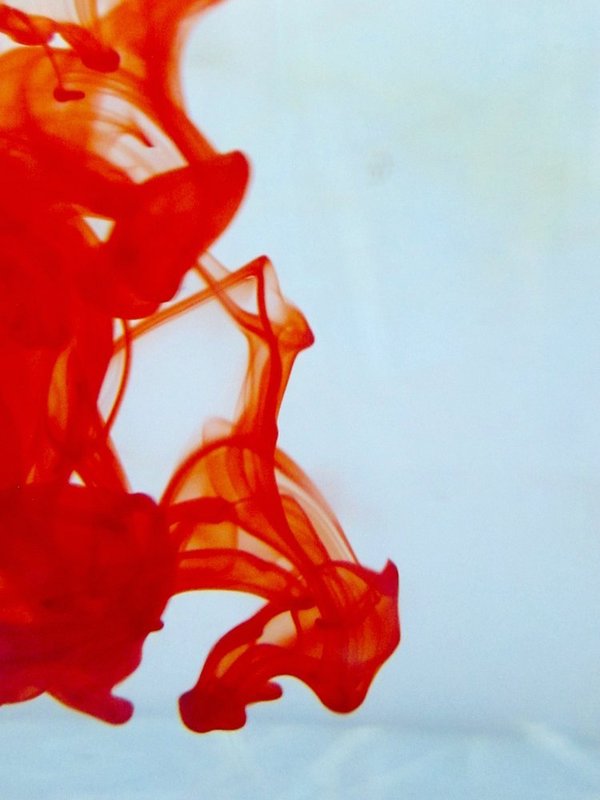 OMICS International Open Access Membership
OMICS International Open Access Membership enables academic and research institutions, funders and corporations to actively encourage open access in scholarly communication and the dissemination of research published by their authors.
For more details and benefits, click on the link below:
http://omicsonline.org/membership.php
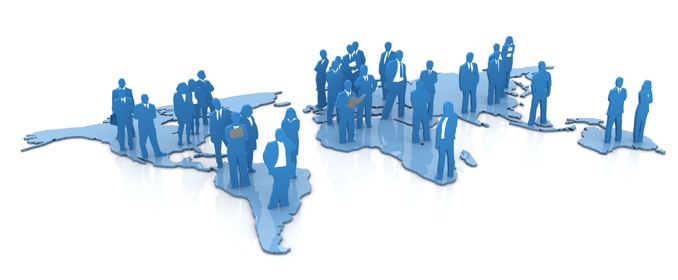